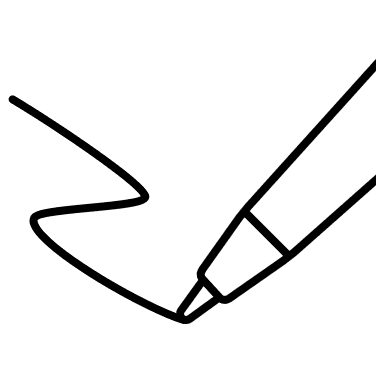 Ajoutez votre
LOGO
NOM de votre organisation
anuel
d’employé
2025
Ajoutez le nom de votre organisation et votre logo aux endroits indiqués
Commerces en alimentation
Module 1 : Notre entreprise
Module 5 : Congés et vacances
Module 3 : Salaires et avantages
Module 7 : Santé et sécurité au travail
Module 2 : Gestion des employé(e)s
Module 6 : Code de conduite
Module 4 : Organisation du temps de travail
Module 8 : Directives internes
24
18
14
16
31
3
9
28
Table des matières
2
Module 1 : Notre entreprise
Table des matières
Communication au travail
4
Mot de bienvenue
8
5
8
Pratiques vertes
Notre histoire
Notre mission, notre vision et nos valeurs
6
Structure de l’équipe
7
8
Bonheur au travail
3
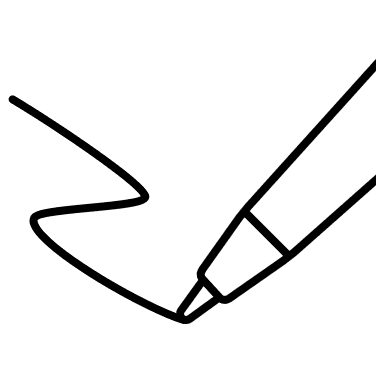 LOGO
Mot de bienvenue
Ajoutez votre logo à l’endroit indiqué
Complétez toutes les parties surlignées en vert du manuel
Bienvenue au sein de notre équipe ! 

Pour vous permettre de mieux connaître notre commerce, nous vous remettons ce manuel de l’employé(e) en guise de bienvenue. Nous sommes très heureux(ses) de vous compter parmi nous ! 

Au fil des pages, vous en apprendrez davantage sur notre commerce, ses attentes et ses politiques, ainsi que sur les avantages dont vous bénéficiez comme employé(e) et sur plusieurs aspects de notre fonctionnement. 

Si vous désirez obtenir de plus amples informations, veuillez communiquer avec votre superviseur(e) immédiat(e). 

Précisons que les conventions collectives, contrats d’assurance, nouvelles législations ou tous documents officiels ont préséance sur l’information qui se trouve dans le présent document en cas d’incompatibilité ou de divergence. 

Cordialement, 

[Nom du(de la) Responsable] 
[Poste] 
[Signature manuscrite]
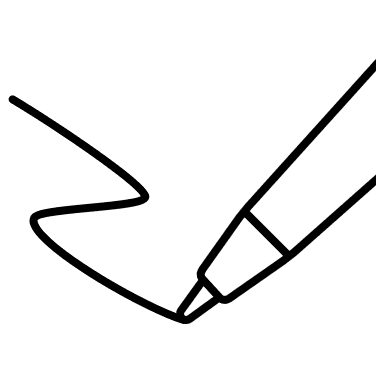 4
Notre histoire
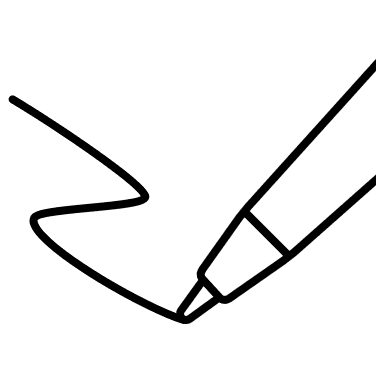 Privilégiez les faits saillants, il est inutile d’alourdir votre manuel avec trop de détails.
Complétez les années marquantes de votre histoire et décrivez en quelques mots les événements dans les endroits indiqués
Événement
Événement
Année
Année
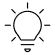 Événement
Année
Événement
Année
Événement
Année
Événement
Année
5
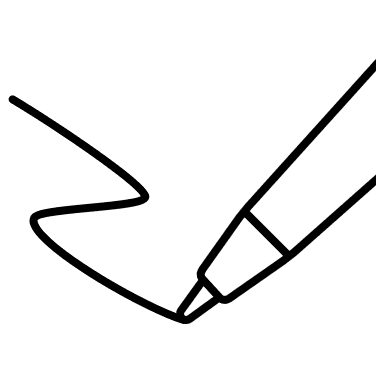 Notre mission, notre vision et nos valeurs
Complétez votre mission, votre vision et vos valeurs aux endroits indiqués
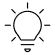 La mission du commerce est un énoncé court et précis définissant la raison d’être de l’organisation ou ses objectifs fondamentaux. 

La vision est un court texte qui décrit où le commerce se voit dans l’avenir, quelles réalisations il souhaite accomplir et quelle place il désire occuper. 

Les valeurs organisationnelles sont des principes fondamentaux qui guident les actions et les pratiques de gestion quotidiennes. Il est suggéré de définir un maximum de trois à cinq valeurs. 

Pour vous aider à déterminer vos valeurs organisationnelles, voici une liste d’exemples :
Accomplissement
Développement
Sécurité
Harmonie
Originalité
Qualité
Plaisir
Professionnalisme
Patience
Savoir-faire
Intégrité
Fiabilité
Performance
Communication
Transparence
Flexibilité
Excellence
Passion
Leadership
Rigueur
Confiance
Respect
Équité
Innovation
Ouverture
Initiative
Partenariat
Engagement
Loyauté
Honnêteté
Satisfaction client
Implication sociale
Nos valeurs
Notre vision
Notre mission
Zone de texte
Zone de texte
Zone de texte
6
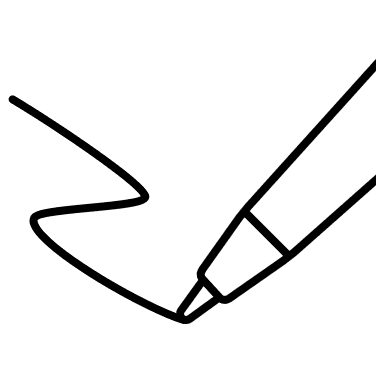 Structure de l’équipe
Nous vous suggérons de ne mentionner que le titre des fonctions et d’éviter d’y associer le nom du titulaire du poste pour assurer la pérennité de votre manuel.
Directeur(trice)
Présentez ici la structure de votre équipe.

Réorganisez suivant votre propre organigramme en supprimant ou en ajoutant des niveaux et/ou des employé(e)s
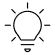 Gérant(e)
Gérant(e)
Gérant(e)
Gérant(e)
Assistant(e) gérant(e)
Assistant(e) gérant(e)
Assistant(e) gérant(e)
Assistant(e) gérant(e)
Assistant(e) gérant(e)
Assistant(e) gérant(e)
Assistant(e) gérant(e)
Assistant(e) gérant(e)
7
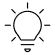 Communication au travail
Pratiques vertes
Bonheur au travail
Tout commerce doit offrir un cadre de vie au travail confortable et bienveillant en mettant en place différentes initiatives visant le bien-être de ses employé(e)s. Ce dernier a en effet un impact favorable sur leur motivation et leur fidélisation.  
Assurez-vous que les initiatives mises en place soient en adéquation avec les valeurs que vous véhiculez. 
Sonder vos employé(e)s est une bonne façon de rester à l’affût des besoins de votre personnel.
Nous savons que le bonheur au travail c'est essentiel, c'est ce qui nous permet d'avancer ensemble. Nous nous efforçons de créer un environnement où chacun(e) se sent bien, entendu(e), et motivé(e). Nous comptons sur vous pour apporter votre bonne humeur, partager vos idées, et soutenir vos collègues. Ensemble, faisons de notre espace de travail un endroit où il fait bon vivre.
Nous croyons que la communication est la clé d’un environnement sain. Par conséquent, nos employé(e)s sont invité(e)s à communiquer avec leur supérieur(e) immédiat(e) pour tout commentaire ou questionnement relatif à des pratiques ou à des procédures. 

Si vous ne vous sentez pas à l’aise de communiquer avec votre supérieur(e), vous devez vous référer à la personne responsable.
Nous travaillons à offrir un milieu de travail respectueux de l’environnement. En effet, nous avons comme engagement d’agir de façon écoresponsable dans toutes nos activités commerciales relatives : 
à la protection et à la conservation de l’environnement; 
à l’appui de principes de développement durable.
8
Module 2 : Gestion  des employé(e)s
Table des matières
Recrutement et sélection de l’équipe
Reconnaissance au travail
11
Fin de l’emploi
13
10
Premiers pas dans l’équipe
12
10
Équité au travail
Formation et développement continu
Ancienneté au sein de l’équipe
12
10
Suivi du dossier personnel
11
12
Avancement au travail
Appréciation de la performance
Interventions disciplinaires
11
13
9
Formation et développement continu
Premiers pas dans l’équipe
Recrutement et sélection de l’équipe
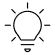 Nous favorisons les mouvements internes de main-d’œuvre en regardant avant tout si une personne déjà employée du commerce pourrait convenir lorsqu’un poste nécessite d’être pourvu. Ces mouvements internes s’inscrivent dans la perspective d’avancement et de développement de carrière que nous tentons de privilégier pour tous les corps d’emploi. Nous valorisons également l’apport de nos employé(e)s quant à la recommandation de candidat(e)s, pouvant se traduire par une prime si une personne recommandée est retenue pour le poste. Si aucun profil au sein de l’entreprise ne convient, le poste sera affiché à l’externe.
Veuillez-vous référer à la Loi sur l’équité salariale ou consultez la ressource Recruter sans discriminer pour en savoir plus.
L’intégration de nos nouveaux(elles) employé(e)s passe par un processus d’accueil efficace, incluant de nombreuses mesures de soutien. 

À votre arrivée, nous vous formerons sur l’entreprise et sur son fonctionnement, nous vous ferons visiter les lieux et rencontrer vos nouveaux collègues. Les jours suivants seront l’occasion de vous familiariser avec votre poste de travail et développer une relation de confiance avec vos collègues et votre supérieur(e) immédiat(e). Les premiers mois d’intégration en emploi doivent servir à répondre à toutes vos questions. Votre superviseur(e) demeure ouvert(e) à toute discussion entourant votre poste et le fonctionnement de l’emploi.
 
Afin d’assurer une période d’intégration optimale, vous serez sujet à une période d’essai de [X] (mois, jours ou heures) afin démontrer que vous répondez aux exigences du poste.
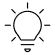 si vous êtes assujetti(e)s à la loi favorisant le développement et la reconnaissance des compétences de la main d’œuvre, assurez-vous que vos dépenses de formation sont admissibles 

En tant qu’employeur(euse), investir dans la formation continue est essentiel pour maintenir l'engagement et la satisfaction des employé(e)s, car il leur permet de développer leurs compétences, de se sentir valorisé(e)s et de rester motivé(e)s, ce qui favorise leur fidélisation à long terme 

La formation de vos employé(e)s peut prendre la forme de : mentorat, formation, coaching, conférences, à des cours crédités, à des séminaires et à des réunions
Au sein de notre commerce, la formation est une priorité pour assurer notre pérennité et l’épanouissement de tous(tes). Nous vous encourageons à développer vos compétences au moyen de formations internes et externes.

Toute formation, ainsi que les frais qui y sont reliés, doivent être autorisés par votre supérieur(e) immédiat(e), lequel(laquelle) tient compte des besoins et du budget lié à la formation.
10
Appréciation de la performance
Reconnaissance au travail
Avancement au travail
Nous souhaitons offrir à nos employé(e)s des occasions de développement de carrière intéressantes et enrichissantes afin de leur permettre de développer tout leur potentiel. 
Quels que soient les antécédents scolaires ou les intérêts professionnels de nos employé(e)s, nous croyons pouvoir leur offrir une carrière qui saura susciter de l’intérêt et un engagement à long terme.
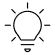 Assurez-vous que votre politique soit adaptée et applicable à tous les départements de votre organisation.
Dans notre commerce, le(la) supérieur(e) immédiat(e) effectue des rétroactions tout au long de l’année. 

Une première appréciation de rendement a lieu avant la fin de la période de probation de chaque employé(e), puis une appréciation a lieu annuellement. Ces rencontres ont pour but de faire le point sur l’année qui vient de s’écouler et de fixer des objectifs individuels pour l’année à venir. 

La performance est évaluée en fonction des objectifs et des attentes, dans le respect et conformément à une approche de développement professionnel. Les employé(e)s doivent se préparer à cette rencontre. 

Nous nous engageons à mettre à disposition l’ensemble des ressources pour atteindre les objectifs (formation, outils de travail, ressources humaines et matérielles, etc.).
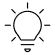 Pour améliorer la rétention et la mobilisation de vos employé(e)s, vous devez vous démarquer en tant qu’employeur(euse).  
 
Vous pouvez vous référer ici, à une liste non exhaustive des efforts de reconnaissance disponibles.
Dans notre commerce, la reconnaissance est un élément essentiel pour soutenir et valoriser les efforts de nos employé(e)s, donner un sens à leur travail, favoriser leur développement et contribuer à leur bien-être professionnel.
11
Ancienneté au sein de l’équipe
Suivi du dossier personnel
Équité au travail
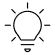 Nous croyons fermement aux principes d’équité et d’égalité des chances en emploi. Ainsi, chaque employé(e) du commerce ou chaque personne candidate à un poste est évalué(e) objectivement sur ses compétences et ses qualités professionnelles dans le cadre d’un recrutement ou d’une évaluation de rendement, et non pas sur des critères discriminatoires liés à ses caractéristiques personnelles ou culturelles.
Veuillez-vous référer à la Loi sur l’équité salariale
Veuillez-vous référer à la Loi sur l’accès à l’information.
L’ancienneté dans notre commerce se calcule en jours et débute à la date où se termine la période de probation de l’employé(e).
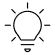 Nous recueillons différents renseignements personnels pour constituer les dossiers des membres de notre personnel. Les renseignements constituant le dossier de l’employé(e) sont strictement confidentiels et peuvent inclure son CV, ses évaluations de rendement, ses avis disciplinaires qu’il(elle) a reçu, ses formulaires d’impôt ou tout autre document relatif à sa relation d’emploi avec notre commerce. 

Bien que l’accès au dossier soit étroitement surveillé et limité, seul l’employé(e) peut faire une demande spéciale adressée à la direction pour pouvoir en consulter le contenu. Nous nous engageons par ailleurs à respecter tous les énoncés stipulés dans la Loi sur la protection des renseignements personnels dans le secteur privé.
12
Interventions disciplinaires
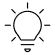 Les mesures disciplinaires* dans notre commerce sont progressives, selon la nature du problème. Le but est de déceler le rendement insatisfaisant ou les comportements inacceptables. Pour connaître des exemples d’offenses pouvant faire l’objet d’interventions disciplinaires, veuillez vous référer à une liste d’exemples non exhaustives d’offenses mineures et majeures. 
 
Voici les étapes qui sont suivies : 
Avis verbal 
Avis écrit
Suspension (avec ou sans solde, de courte ou longue durée)
Congédiement

Il peut arriver que le problème soit suffisamment sérieux pour qu’on ne suive pas les quatre étapes, par exemple si un(e) employé(e) s’est rendu(e) coupable de vol, d’agression ou qu’il(elle) a intentionnellement manqué à son devoir. 

*Précisons que les conventions collectives ont préséance.
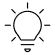 Veuillez-vous référer à la Loi sur les normes du travail (LNT).
Plusieurs raisons peuvent mener à une rupture du lien d’emploi. Rappel de quelques définitions : 

Le licenciement est la rupture définitive, à l’initiative de l’employeur(euse), du lien d’emploi qui l’unit à une personne salariée pour des raisons économiques, organisationnelles ou techniques. 
Le congédiement est la rupture définitive, à l’initiative de l’employeur(euse), du lien d’emploi qui l’unit à une personne salariée pour des raisons disciplinaires ou son incapacité à exécuter ses tâches. 
La mise à pied est la suspension temporaire, à l’initiative de l’employeur(euse), du lien d’emploi qui l’unit à une personne salariée pour des raisons d’ordre économique, organisationnel ou technique. L’employé(e) mis(e) à pied peut donc être rappelé(e) au travail. Il(elle) conserve son lien d’emploi pendant la durée de sa mise à pied. 
La démission est la rupture définitive, à l’initiative d’une personne salariée, du lien d’emploi qui l’unit à son employeur(euse). 

Veuillez-vous référer à la Loi sur les normes du travail (LNT).
Fin de l’emploi
Plusieurs raisons peuvent mener à une rupture du lien d’emploi. Notre commerce donnera un avis écrit de cessation d’emploi avant de mettre fin au contrat de travail de l’employé(e) ou avant de le.la mettre à pied. Les délais pour remettre l’avis à l’employé(e) varient selon la durée de son service continu. 

Pour connaître les délais de préavis, veuillez-vous référer à la Loi sur les normes du travail (LNT).

Nous pouvons cependant remplacer ce préavis écrit, en tout ou en partie, en versant à l’employé(e) une indemnité en salaire équivalant à la partie non couverte par le préavis écrit.
13
Module 3 : Salaires et avantages
Table des matières
15
Paiement du salaire
15
Salaire
15
Révision du salaire
Assurances collectives au travail
15
14
Assurances collectives au travail
Révision du salaire
Paiement du salaire
Salaire
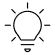 Nous vous demandons de nous fournir un spécimen de chèque à votre embauche afin que nous déposions votre paie dans votre compte bancaire. Le salaire de base est versé toutes les [X] semaines, les jeudis, par virement automatique. 

Il est très important d’aviser le(la) responsable de la paie de tout changement de situation bancaire.
Veuillez-vous référer à la Loi sur les normes du travail (LNT).
Veuillez-vous référer à la Loi sur les normes du travail (LNT).
Vous pouvez synchroniser la révision salariale avec l’évaluation de rendement. Par ailleurs, sachez qu’informer vos employé(e)s à l’avance du pourcentage d’augmentation déterminé annuellement par la direction peut aider à gérer leurs attentes.  

Veuillez-vous référer à la Loi sur les normes du travail (LNT).
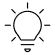 Votre salaire est déterminé avant votre embauche. 

Pour fixer le salaire, les responsables ont tenu compte des tâches à accomplir et de l’expérience pertinente reconnue. Notre commerce respecte la Loi sur l’équité salariale.
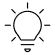 La rémunération est révisée annuellement en fonction de votre performance, relativement à l’atteinte des objectifs de rendement, et à notre capacité d’offrir une augmentation. Une évaluation annuelle positive ne signifie donc pas qu’il y aura d’emblée une augmentation de salaire.
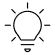 Offrir un programme d’assurances collectives à vos employé(e)s est un bon outil de rétention. N’hésitez pas à contacter votre association ou votre chambre de commerce pour voir les opportunités qui s’offrent à vous. 
Suggestion : Si vous offrez des assurances collectives, ajoutez une copie du livret en annexe à ce manuel.
Exemple de libellé applicable aux employeur(euse)s offrant une assurance collective : Le personnel de notre commerce est couvert par un régime d’assurance collective offrant différentes protections. La participation au régime d’assurance maladie du commerce auprès de l’assureur choisi est obligatoire pour tout employé(e), sauf sur présentation d’une preuve que celui(celle)-ci et les personnes qui sont à sa charge sont assuré(e)s en vertu d’un autre régime d’assurance maladie comportant des prestations similaires. Le régime d’assurance salaire de longue durée et le régime d’assurance vie sont obligatoires. Les primes sont assumées par l’employé(e) et par le commerce. Elles sont retenues à la source sur chaque paie de l’employé(e), lequel(laquelle) dispose d’un délai de [X] jours après son embauche pour régulariser son dossier d’assurance collective en communiquant avec la personne responsable du commerce.
15
Module 4 : Organisation du temps de travail
Table des matières
17
Horaire de travail
17
Pauses et repas
17
Absences et retards
16
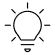 Horaire de travail
L’horaire de travail est variable selon le type de travail et les priorités qui sont imposées par le poste. Veuillez-vous référer à votre supérieur(e) afin de connaître votre horaire.
Veuillez-vous référer à la Loi sur les normes du travail (LNT).
Veuillez-vous référer à la Loi sur les normes du travail (LNT).
Veuillez-vous référer à la Loi sur les normes du travail (LNT).
Pauses et repas
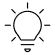 Vous bénéficiez de deux périodes de pause de 15 minutes par quart de travail de [X] heures. 

Après une période de travail de cinq heures consécutives, vous avez droit à une période de 30 minutes, sans salaire, pour votre repas.
Absences et retards
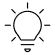 Tout retard et toute absence engendrent des inconvénients, et ce, autant pour le marchand que pour vos collègues. 

La ponctualité et l’assiduité constituent la base d’une équipe solide pour notre bon fonctionnement. Lors d’une absence prévisible, veuillez aviser votre supérieur(e) immédiat(e) afin de lui permettre de planifier votre remplacement. Toute absence imprévue doit être rapportée dans les plus brefs délais. Après [X] jours d’absence, vous devez fournir un certificat médical attestant la nécessité du congé de maladie, le diagnostic et la durée du congé. 

Comment procéder lorsque vous devez vous absenter de votre travail : 

Appelez votre supérieur(e) immédiat(e), 
S’il(elle) est absent(e), laissez-lui un message mentionnant l’heure du message et la raison de votre absence, 
Rappelez votre supérieur(e) au courant de la journée pour lui parler de vive voix et pour discuter des différents aspects de votre travail.
17
Module 5 : Congés et vacances
Table des matières
Congés payés et jours fériés
19
Congé pour raisons familiales
20
Congé pour raison médicale
23
23
Congé mobile
23
Congé sans solde
18
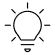 Congé payé
Selon la Loi sur les normes du travail (LNT), le droit aux vacances s’acquiert pendant une période de 12 mois consécutive. La durée des vacances est établie en fonction de la période de service continu de l’employé(e). Pour ce qui est du montant de l’indemnité, il varie selon le salaire gagné pendant l’année de référence en vigueur dans l’entreprise.
Veuillez-vous référer à la Loi sur les normes du travail (LNT). 

Consultez l’outil « monCalcul », disponible sur le site de la Commission des normes, de l’équité, de la santé et de la sécurité du travail (CNESST). Cet outil simple et pratique vous offre l’occasion d’estimer des montants concernant les situations les plus courantes prévues à la Loi sur les normes du travail (LNT) et propres à votre réalité d’employeur(euse).
Jours fériés
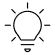 Veuillez-vous référer à la Loi sur les normes du travail (LNT).
Pour connaître la liste des journées fériées et chômées, veuillez vous référer à votre supérieur(e) ou consulter la liste des jours fériés pour les établissements d’alimentation.
19
Congé pour raisons familiales
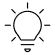 En concordance avec les normes du travail, le commerce reconnaît le droit des employé(e)s de bénéficier de plusieurs jours de congé par année en plus des vacances dues.
Veuillez-vous référer à la Loi sur les normes du travail (LNT). 

N.B. N’hésitez pas à bonifier les indemnités proposées dans l’exemple. Il s’agit du minimum légal prescrit.
20
Congé pour raisons familiales (suite)
21
Congé pour raisons familiales (suite)
Dans tous ces cas, l’employé(e) doit avertir son employeur(euse) de son absence le plus tôt possible.
22
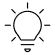 Congé pour raison médicale
Veuillez-vous référer à la Loi sur les normes du travail (LNT).
Nous consentons à offrir les dispositions minimales stipulées dans la Loi sur les normes du travail (LNT) pour ce qui a trait aux congés de maladie et d’accident.

De plus, nous consentons à offrir [un jour de congé de maladie payé par mois de service] jusqu’à un maximum de 12 jours par année. Ces jours peuvent être utilisés périodiquement pour des absences à vocation médicale uniquement, et des pièces justificatives peuvent être réclamées par la direction pour prouver leur utilisation adéquate.
Veuillez-vous référer à la Loi sur les normes du travail (LNT).
Veuillez-vous référer à la Loi sur les normes du travail (LNT).
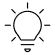 Congé mobile
Une fois votre période de probation terminée, vous avez droit à [X] jours de congé mobile, qui devront être obligatoirement pris entre le [date] et le [date] de chaque année. Ils ne sont pas transférables à l’année suivante. Vous recevez pour chacun de ces jours une indemnité équivalant à huit heures de salaire, payées à votre taux de salaire de base.
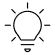 Congé sans solde
Nous offrons la possibilité de prendre un congé sans solde à tout(e) employé(e) permanent(e) pour une période maximale de [X] mois par tranche de [X] années de service continu, après consultation et autorisation de la direction. 

Il est possible pour l’employé(e) de mettre fin au congé sans solde avant sa date officielle de retour prévue, et les semaines restantes au congé ne sont pas transférables à des dates ultérieures. Dans un tel cas, l’employé(e), dont la place est garantie, s’engage toutefois à respecter le contexte organisationnel du moment et à s’adapter aux besoins opérationnels déterminés par la direction jusqu’à sa date officielle de retour prévue. Nous nous engageons par la suite à réintégrer l’employé(e) avec l’ensemble des tâches et des avantages liés à son poste. Le congé sans solde peut suivre ou précéder immédiatement les congés annuels payés prévus au contrat de travail. L’ancienneté en emploi continue de s’accumuler pendant la période du congé sans solde.
23
Module 6 : Code de conduite
Table des matières
Comportement au travail
27
25
Non-sollicitation
27
Conflit d’intérêts
Bon usage du français
25
Confidentialité des données
Hygiène et apparence personnelle
25
27
26
Alcool et drogues
Tabac et cigarette électronique
26
24
Comportement au travail
L’éthique au travail est une valeur importante dans notre commerce. Notre comportement au travail se réfère aux valeurs personnelles et organisationnelles qui doivent se traduire dans les décisions prises par tous(tes). 

Vous êtes dans l’obligation de respecter les règles suivantes : 
Offrir un service de qualité, répondre aux demandes adressées au commerce et avoir un bon rendement. 
Éviter toute action qui pourrait porter préjudice aux intérêts, à l’image et à la réputation du commerce ou aux client(e)s du commerce. 
Avoir un comportement respectueux envers vos collègues, vos subordonné(e)s et vos supérieur(e)s tel que décrit dans le code de conduite et de civilité.
Il est conseillé de donner une définition claire et adaptée de ce que vous entendez par « conflit d’intérêts » selon votre organisation.  

Exemple : Les intérêts personnels de nos employé(e)s ne doivent pas être ou sembler être incompatibles avec leur poste ou avec le commerce.
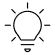 Conflit d’intérêts
Nous demandons à tous(tes) nos employé(e)s d’éviter de se placer en situation de conflit d’intérêts avec notre commerce.
 
Il est interdit d’accepter des cadeaux, de l’argent, des faveurs ou des produits provenant de client(e)s, de fournisseurs ou d’une quelconque partie liée aux intérêts du commerce. Dans l’éventualité où des cadeaux vous seraient envoyés à votre lieu de travail ou à votre domicile, l’événement doit être immédiatement signalé à votre supérieur(e) immédiat(e) qui vous autorisera ou non à conserver ce cadeau.
Dans le respect de la Loi 25, Loi modernisant des dispositions législatives en matière de protection des renseignements personnels, le commerce doit garantir la confidentialité des renseignements recueillis, et ce, à tous les niveaux hiérarchiques. En effet, tant la direction que les employé(e)s ne doivent pas dévoiler de renseignements personnels pour assurer le respect des client(e)s, des fournisseurs et des employé(e)s. Pour obtenir de l’aide dans la rédaction de cette politique, vous pouvez vous référer : Loi 25 
Veuillez-vous référer à la Loi sur l’accès à l’information.
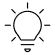 Confidentialité des données
Dans l’exercice de vos fonctions, vous pourrez avoir accès à des renseignements confidentiels concernant le commerce et les employé(e)s de notre commerce. Toute information sur ces sujets ne doit pas être divulguée à quiconque, et vous vous engagez à en respecter la confidentialité. 

De notre côté, nous nous assurons des mesures à prendre pour la protection des renseignements et des données de nos employé(e)s et nous ne pouvons les utiliser à des fins personnelles. Votre dossier est gardé dans un classeur verrouillé afin de conserver la confidentialité.
25
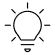 Alcool et drogues
Veuillez-vous référer à la Loi sur l’encadrement du cannabis au Québec et notre politique alcool et drogues . 
Il vous est recommandé de faire lire, dater et signer la politique drogues et alcool à tous(tes) vos employé(e)s et de l’inclure au dossier d’employé. Vous contribuerez ainsi à la prévention des comportements à risque liés à l'usage de drogues ou d'alcool, tout en conservant une trace officielle de l'accord de l'employé(e) en cas de litige ou d'incident.
Nous reconnaissons l’importance de maintenir un milieu de travail sain et sécuritaire et nous nous engageons à prendre les moyens préventifs et à appliquer les correctifs nécessaires afin de protéger et de promouvoir la santé et la sécurité de nos employé(e)s, de nos client(e)s et du public en général. Notre commerce s’attend à ce que chaque employé(e) soit apte à effectuer ses tâches lorsqu’il(elle) est en fonction et qu’il(elle) le demeure durant ses heures de travail. Nous misons également sur nos employé(e)s pour projeter une image professionnelle en tout temps. C’est donc dans cette optique que la présente politique a été mise en place. Pour vous référer à la politique, veuillez prendre connaissance de notre politique alcool et drogues.
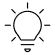 Tabac et cigarette électronique
Veuillez-vous référer à la Loi concernant la lutte contre le tabagisme et la politique anti-tabac et anti-cigarette électronique du coffret GRH. 
Il est recommandé d’afficher publiquement et à plusieurs endroits du commerce, votre politique anti-tabac et anti-cigarette électronique afin de garantir que tous(tes) les employé(e)s sont informé(e)s des mêmes règles, ce qui contribue à l'uniformité des pratiques au sein de votre commerce.
La consommation de tabac, y compris le tabac à chiquer, et l’usage d’une cigarette électronique sont strictement interdits dans tous nos locaux. Ceci inclut les escaliers, ascenseurs, couloirs, toilettes, stationnements sous-terrain, etc. La même interdiction prévaut dans tous les véhicules du commerce, y compris les véhicules loués dans le cadre des fonctions professionnelles de nos employé(e)s. 
Si vous souhaitez consommer des produits du tabac ou faire l’usage d’une cigarette électronique, vous pouvez le faire pendant vos pauses et vos périodes de repas, à l’extérieur de nos locaux, et à plus de neuf mètres des portes. La politique anti-tabac et anti-cigarette électronique s’applique également à tous(tes) les visiteur(euse)s et client(e)s.
26
Non-sollicitation
Vous vous engagez à ne pas solliciter les autres employé(e)s, client(e)s, donateur(trice)s, bailleurs de fonds, etc. Aucune collecte de fonds ou vente ne peut être effectuée par l’employé(e) dans le commerce sans l’approbation préalable de la direction.
Bon usage du français
Au sein de notre commerce, nous promouvons l’utilisation appropriée du français, et ce, tant à l’oral qu’à l’écrit. Il est donc attendu que vous fassiez preuve de jugement et de professionnalisme lors de vos communications avec toute personne interagissant avec notre commerce (collègue, client(e), fournisseur, etc.). Aucun langage vulgaire ou violent ne sera toléré.
Hygiène et apparence personnelle
Dans le cadre de vos fonctions, vous devez vous assurer de porter une tenue vestimentaire propre et appropriée à votre type de travail et à votre fonction spécifique. Vous devez refléter une image professionnelle et positive auprès de vos collègues, de vos client(e)s et de vos fournisseurs.
 
Dans le cadre de vos fonctions, vous êtes tenu(e) de porter des vêtements de travail spécifiques (sarrau, filet à cheveux, filet à barbe, chaussures de sécurité, etc.) qui vous seront fournis par votre supérieur(e).
27
Module 7 : Santé et sécurité au travail
Table des matières
29
Principes
Prévention et gestion du harcèlement
29
Entretien des locaux et matériel
30
Équipement de protection
30
28
Principes
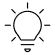 Veuillez-vous référer à la Loi sur les normes du travail (LNT).  

Veuillez-vous référer au Guide pratique de l’employeur(euse). 

Il vous est recommandé de faire lire, dater et signer la politique de prévention et de gestion de la violence, de la discrimination et du harcèlement à tous(tes) vos employé(e)s et de l’inclure au dossier d’employé. En cas de litige ou de plainte, avoir une copie signée de la politique dans le dossier de l'employé(e) peut être une preuve importante pour démontrer que votre commerce a pris des mesures proactives pour prévenir le harcèlement et informer ses employé(e)s de leurs droits et responsabilités.
Notre commerce prend les mesures nécessaires afin d’offrir un environnement de travail sain et exempt de tout risque pouvant porter atteinte à l’intégrité physique ou mentale de nos employé(e)s. Grâce à des activités de sensibilisation auprès de nos employé(e)s sur les questions entourant la santé et la sécurité au travail, nous cherchons à éliminer entièrement tous dangers qui les guettent. 

Si la direction s’engage à tout faire pour offrir un environnement de travail sain, la coopération de nos employé(e)s sur les enjeux de santé et de sécurité est primordiale. Chaque employé(e) est tenu(e) de respecter les règlements et politiques en vigueur pour tout ce qui se rapporte à l’utilisation des équipements et aux relations interpersonnelles sans violence ni discrimination et au harcèlement. 

Toute situation susceptible de présenter un risque pour la santé ou la sécurité d’une ou de plusieurs employé(e)s doit impérativement être rapportée à votre supérieur(e) hiérarchique pour que les correctifs adéquats soient apportés et que ledit risque soit supprimé. Tout contrevenant aux règles relatives à la santé et à la sécurité au travail s’expose à des sanctions pouvant aller d’un avertissement à une rupture du lien d’emploi. 

Une trousse de premiers soins est disponible [Lieu]. Un(e) employé(e) par année se porte volontaire pour suivre la formation de secouriste au travail.
Veuillez-vous référer à la Loi sur les normes du travail (LNT). 
En tant qu’employeur(euse), vous avez des obligations en matière de prévention en mettant en place des mesures nécessaires pour assurer la santé et la sécurité de vos employé(e)s.
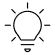 Prévention et gestion du harcèlement
En tant qu’organisation soucieuse d’offrir à chacun(e) de nos employé(e)s un milieu de travail sain où le respect et la dignité favorisent le bien-être des personnes, nous prenons toutes les mesures nécessaires pour contrer toute forme de harcèlement psychologique ou sexuel et gérer efficacement les incidents pouvant survenir. 

Pour plus d’informations, référez-vous à la Politique de prévention de la violence, de la discrimination et du harcèlement psychologique en milieu de travail.

Traitement des plaintes et des signalements 

[La personne suivante est désignée ou Les personnes suivantes sont désignées] pour agir à titre de [personne-ressource ou personnes-ressources] pour l’application de la présente politique : 

[Nom de la personne-ressource], [fonction] 
 [numéro de téléphone], [adresse courriel] 
 
[Nom de la personne-ressource], [fonction] 
 [numéro de téléphone], [adresse courriel]
29
Entretien des locaux et matériel
Vous êtes tenu(e) de garder votre environnement de travail dans un état qui ne présente aucun risque en matière de santé et de sécurité pour vous-même ou pour les autres. 

Les détériorations ou bris d’équipements doivent être signalés immédiatement à votre supérieur(e) pour que les correctifs adéquats soient mis en place ou que le matériel soit remplacé.
Équipement de protection
Nous fournissons les équipements de protection individuelle nécessaires à votre travail tels que : bottes ou chaussures à embout d’acier, gants et lunettes de sécurité, masques, etc. 

S’il est nécessaire que vous achetiez des équipements de protection individuelle et avec l’accord de votre supérieur(e), nous vous rembourserons les frais engagés sous présentation de facture. 

Pour une liste exhaustive, veuillez-vous référer à votre supérieur(e).
30
Module 8 : Directives internes
Table des matières
Usage des technologies
32
Usage des médias sociaux
32
Usage du téléphone et du cellulaire
33
Bonne attitude avec la clientèle
33
31
Usage des technologies
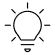 Durant vos heures normales de travail, l’utilisation du poste de travail est réservée aux exigences de l’emploi. Il est interdit d’utiliser le matériel informatique à des fins personnelles. Aucun logiciel autre que ceux réservés à l’emploi et fournis par le commerce ne peut être installé sur votre poste de travail. 

Veuillez-vous référer à la Politique sur l’usage des technologies.

Cette politique s’adresse à tous(tes) nos employé(e)s et vous vous engagez à la respecter. 

Les systèmes informatiques et électroniques comprennent les ordinateurs, les réseaux Internet et intranet, le courrier électronique (courriel ou e-mail), la messagerie vocale, les télécopieurs et les téléphones intelligents.
Afin d’éviter tout excès, il est important de réglementer l’utilisation des technologies de l’information en emploi en définissant les comportements et accès interdits lors de l’utilisation d’un poste informatique. 

Veuillez-vous référer à la Loi sur l’accès à l’information. 

Il est recommandé d’afficher publiquement et à plusieurs endroits du commerce, la politique sur l’utilisation des technologies afin de garantir que tous(tes) les employé(e)s sont informé(e)s des mêmes règles, ce qui contribue à l'uniformité des pratiques au sein de votre commerce.
Usage des médias sociaux
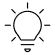 L’utilisation des médias sociaux est de plus en plus réglementée en entreprise. La politique peut encadrer les employé(e)s sur deux volets : la gestion des comptes associés au commerce et la présence personnelle des employé(e)s sur les réseaux sociaux lorsqu’ils(elles) sont au travail. 

Veuillez-vous référer à la Loi sur l’accès à l’information et à la politique sur l’utilisation des réseaux sociaux du coffret GRH. 

Il est recommandé d’afficher publiquement et à plusieurs endroits du commerce, la politique sur l’utilisation des médias sociaux afin de garantir que tous(tes) les employé(e)s sont informé(e)s des mêmes règles, ce qui contribue à l'uniformité des pratiques au sein de votre commerce.
L’utilisation des médias sociaux (Facebook, Twitter, LinkedIn, Instagram, etc.) pour votre usage personnel au travail est tolérée seulement durant les pauses. 
Veuillez-vous référer à la politique sur l’utilisation des réseaux sociaux du coffret GRH pour plus d’informations.
32
Usage du téléphone et du cellulaire
L’utilisation du téléphone est principalement réservée pour le travail. Si vous devez effectuer un appel personnel, il doit être bref et aucun interurbain n’est autorisé. De plus, au début de votre journée de travail, par respect pour la clientèle et pour vos collègues, vous devez éteindre tout appareil personnel (cellulaire, montre intelligente, etc.) et le déposer dans les casiers prévus à cet effet. 
Toutefois, si vous attendez un appel important, vous pourrez exceptionnellement apporter votre cellulaire à votre poste de travail après en avoir avisé votre supérieur(e) immédiat(e) et avoir obtenu son accord.
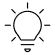 Bonne attitude avec la clientèle
La politique de service à la clientèle permet d’encadrer l’approche et les comportements souhaités des employé(e)s envers les client(e)s. Elle vise à énoncer clairement la qualité de la prestation des services et les valeurs du commerce qui s’y rattachent.
Nos employé(e)s sont l’image de notre commerce, ils(elles) sont le lien entre le commerce et la clientèle, peu importe le moyen de communication choisi (appel téléphonique, échanges par courriel, conversation face à face, etc.). Le ou la client(e) associera son expérience au fonctionnement général du commerce et portera donc un jugement positif ou négatif sur celui-ci. 

Vous devez à ce titre, démontrer en tout temps une attitude professionnelle reflétant la considération, l’amabilité et le respect.
33
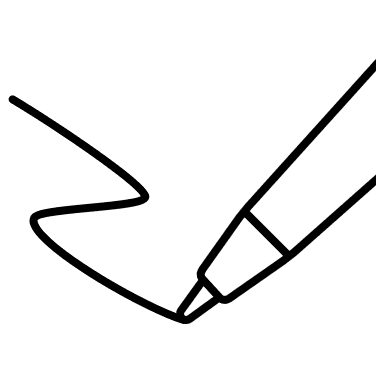 Ajoutez votre
LOGO
Nous sommes heureux(ses) de t’avoir dans l’équipe !
Ajoutez votre logo à l’endroit indiqué